calculus
Lecture 6: sandwich theorem and limits of special Trigonometric functions
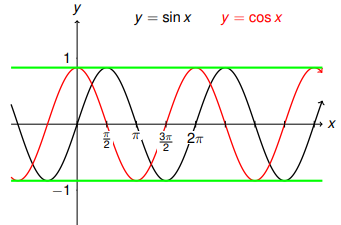 Trigonometric functions
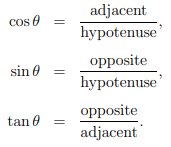 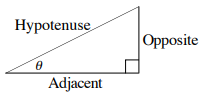 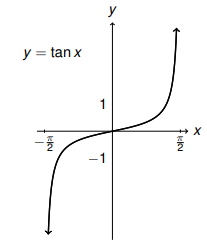 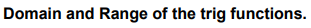 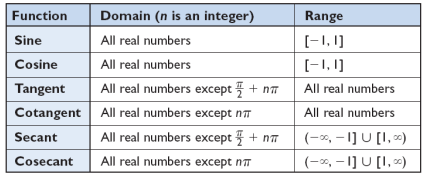 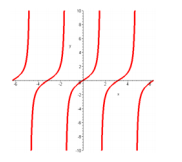 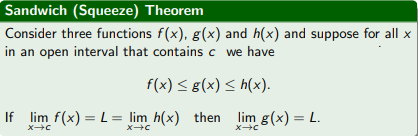 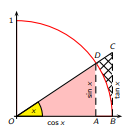 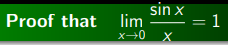 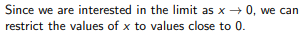 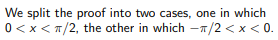 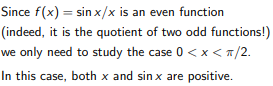 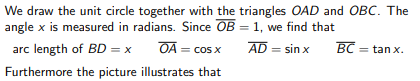 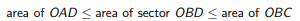 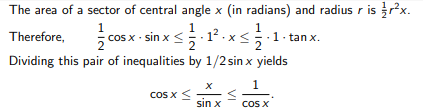 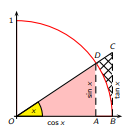 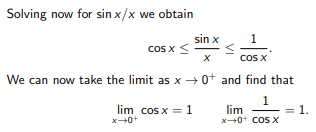 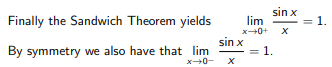 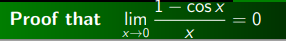 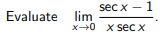 1)
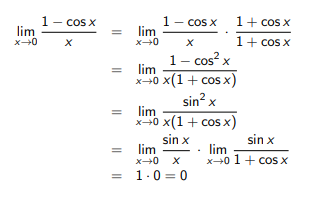 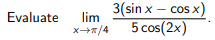 2)
3)
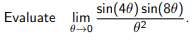 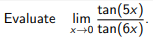 4)
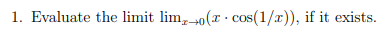 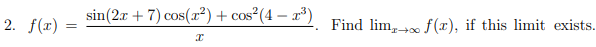 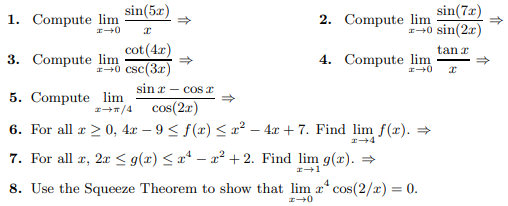 H.W
[Speaker Notes: week2]
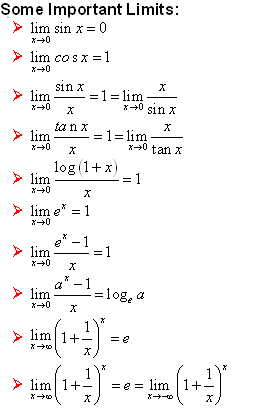